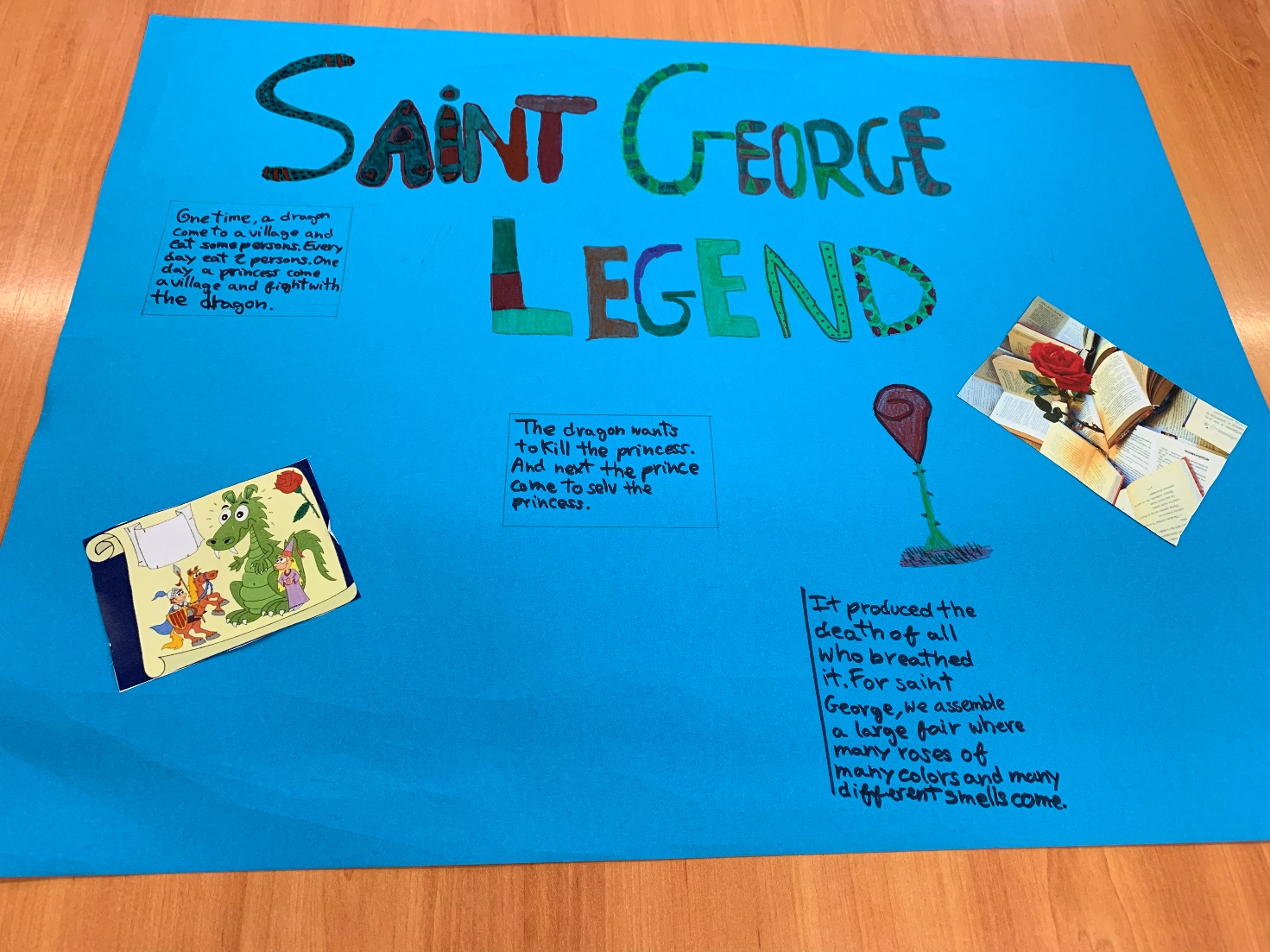 Our Hero is Saint George, he was a very nice Legend...
Once upon a time, there was a bad dragon that wanted to eat all the people of a town...
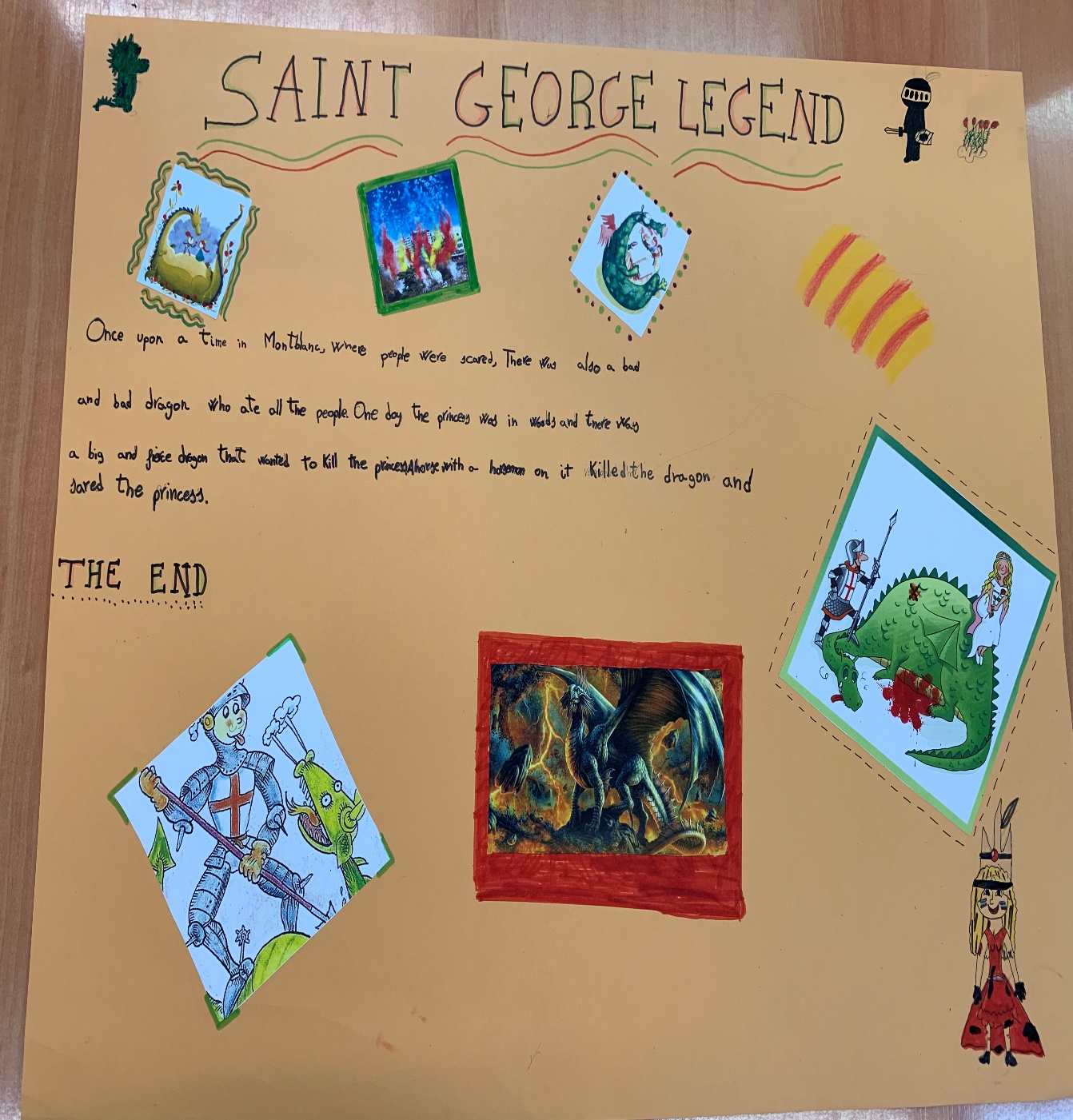 One day, when the Dragon wanted to eat the Princess of the town, a horseman called Saint George appeared and killed the Dragon...
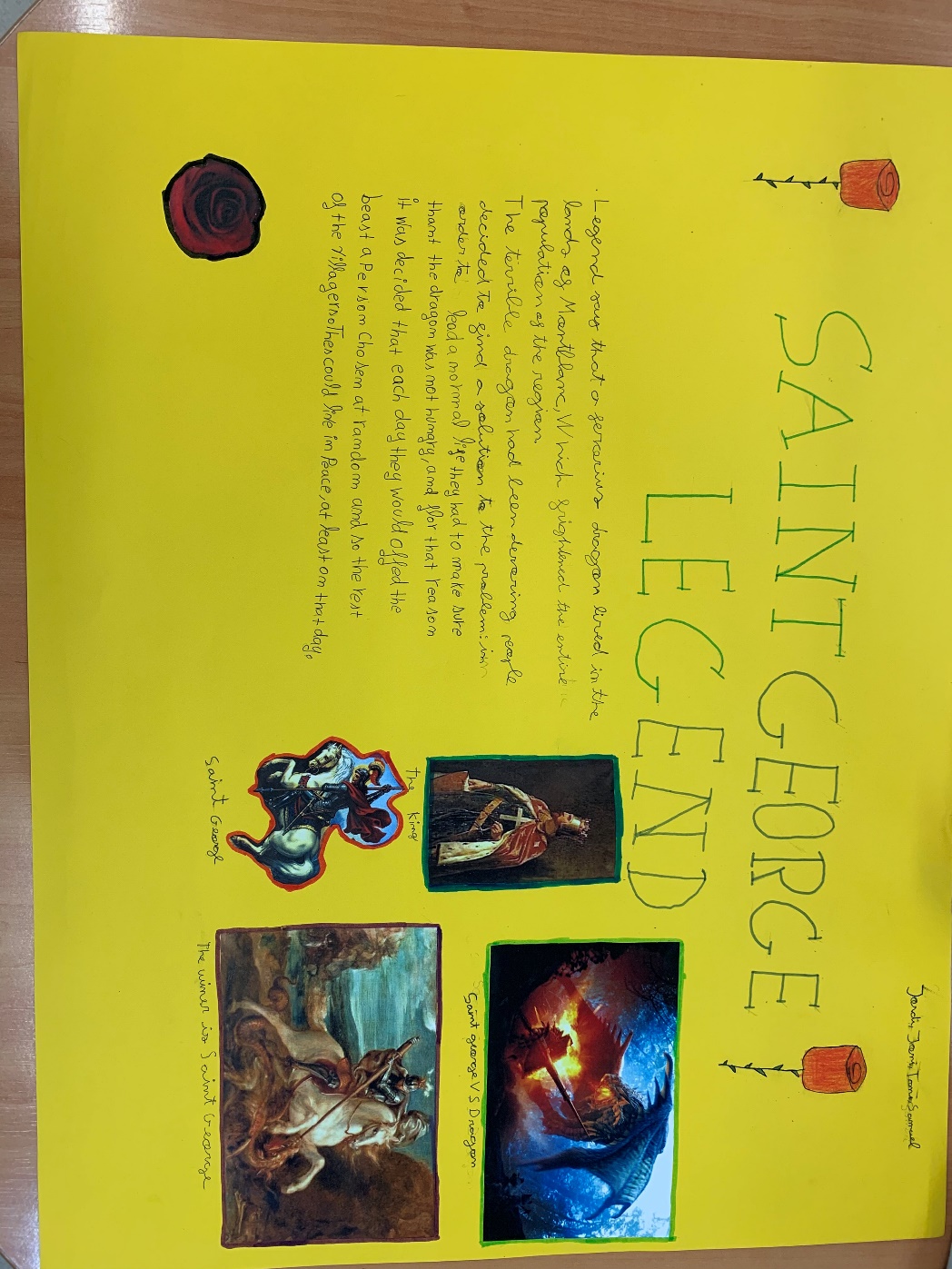 The blood of the Dragon became in a rose that Saint George give to the Princess.
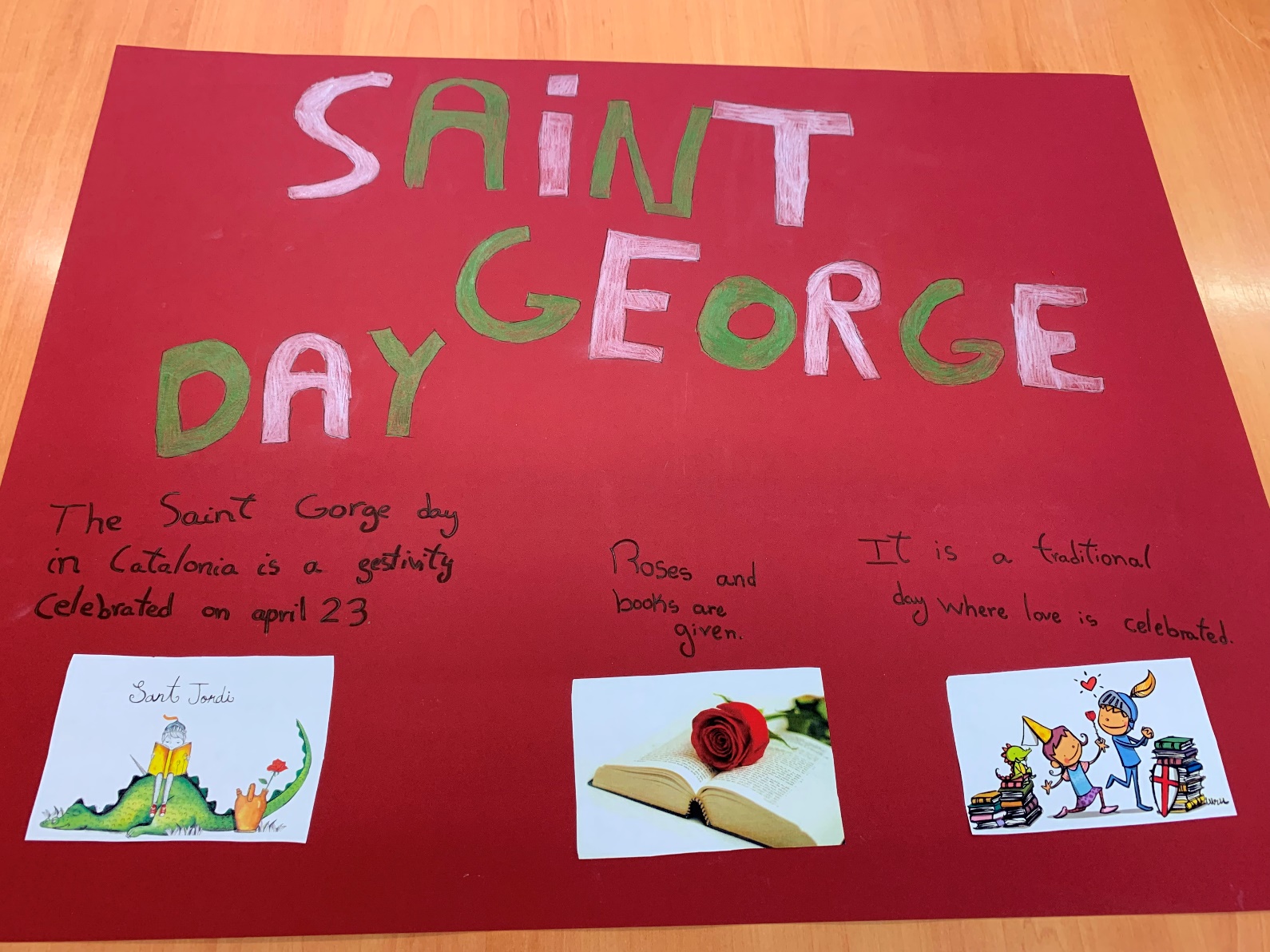 Nowadays, every 23rd of April we celebrate Saint George...
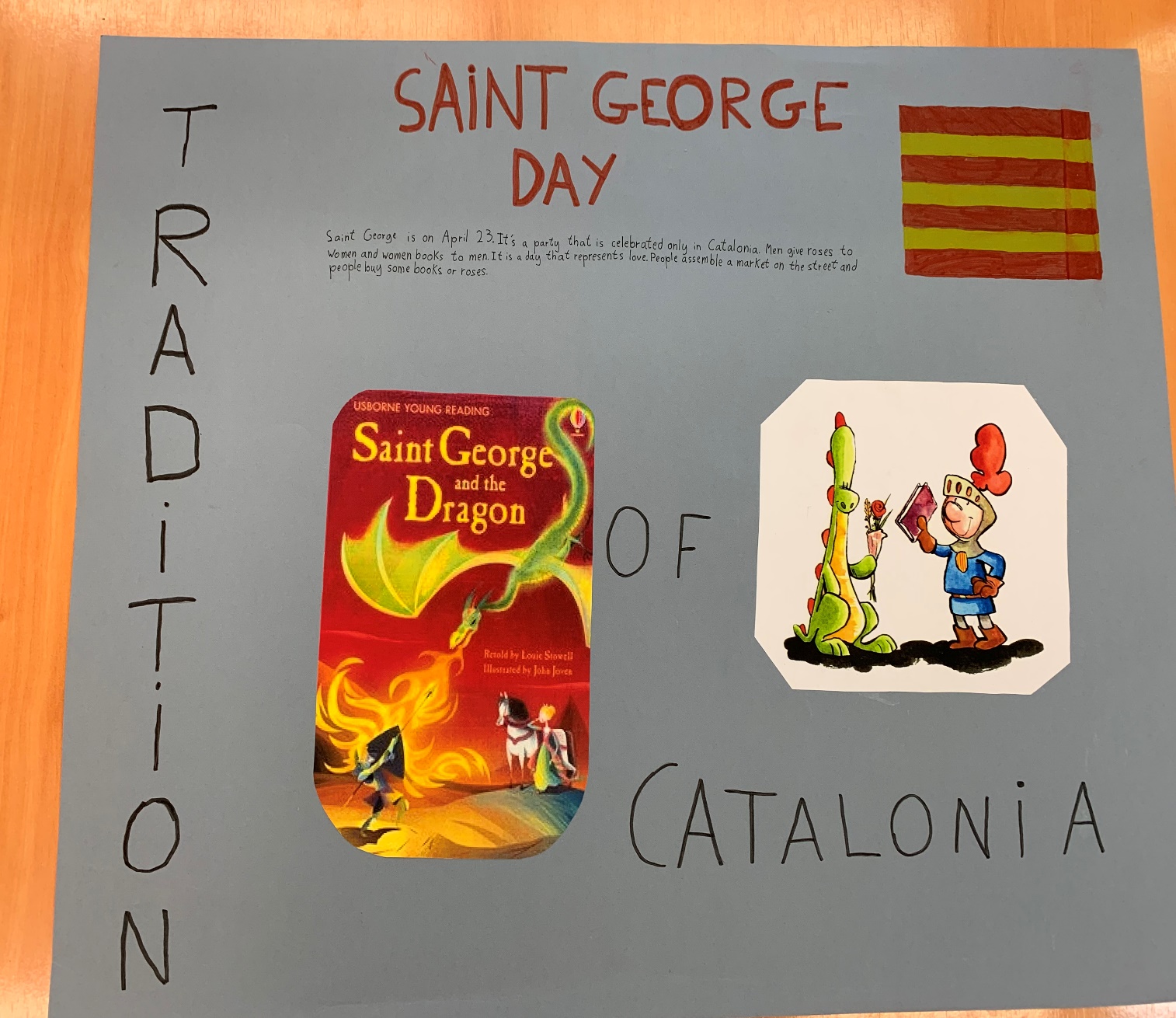 The boys give a rose to the girls...
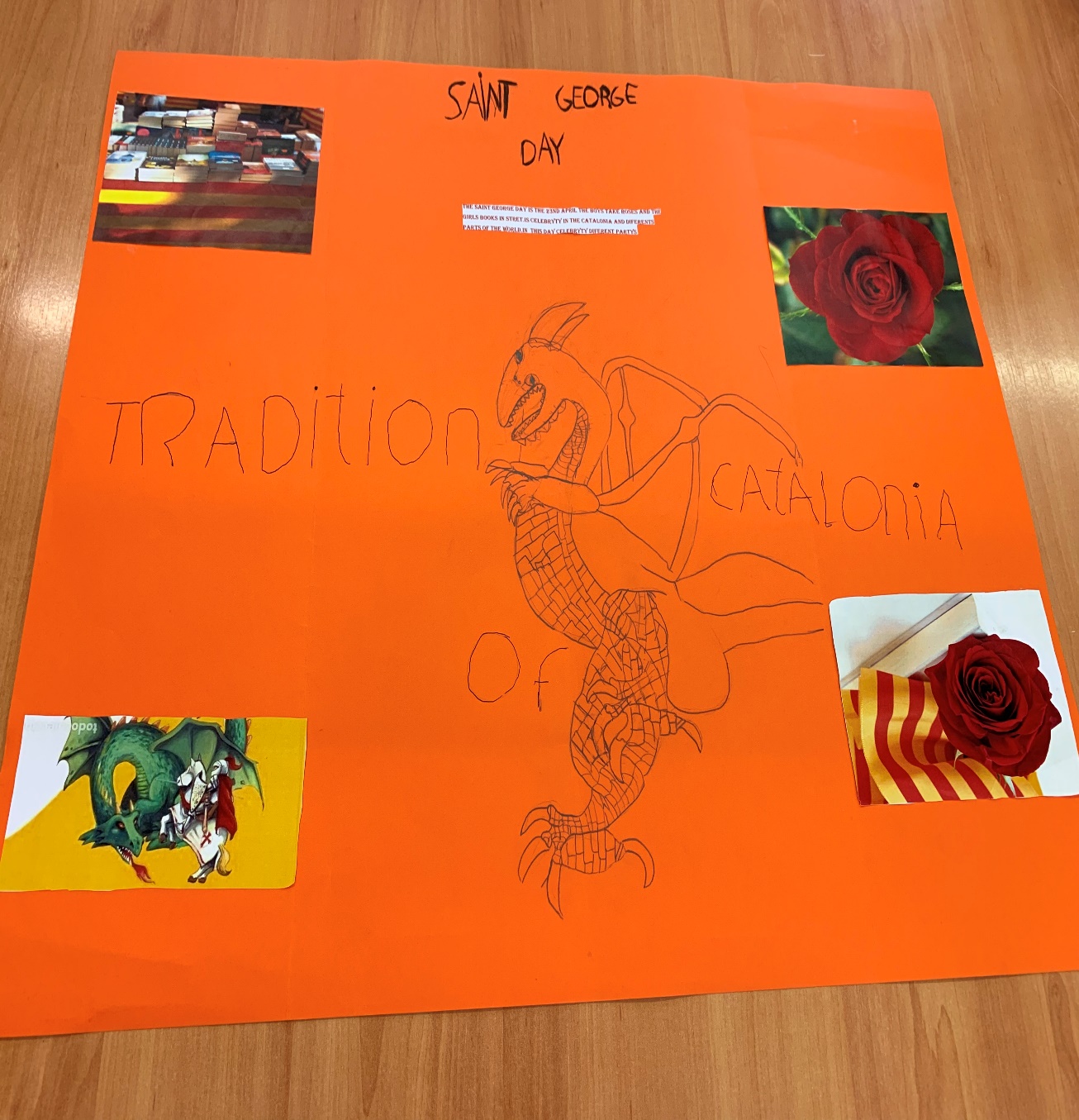 And the girls give a book to the boys!
Saint George Legend and Saint George day
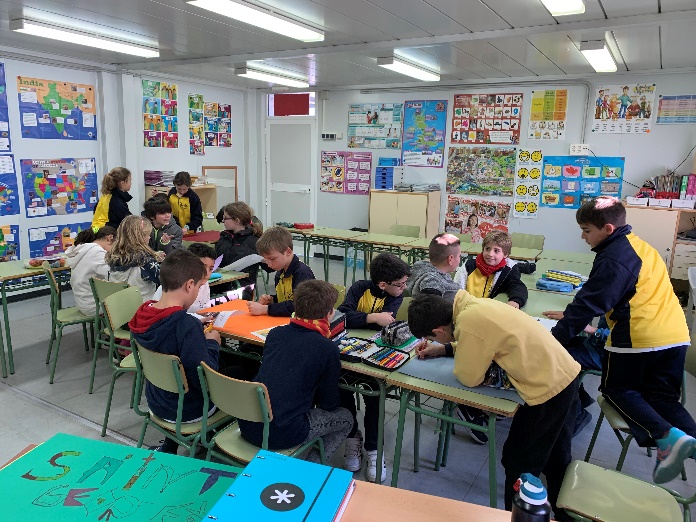 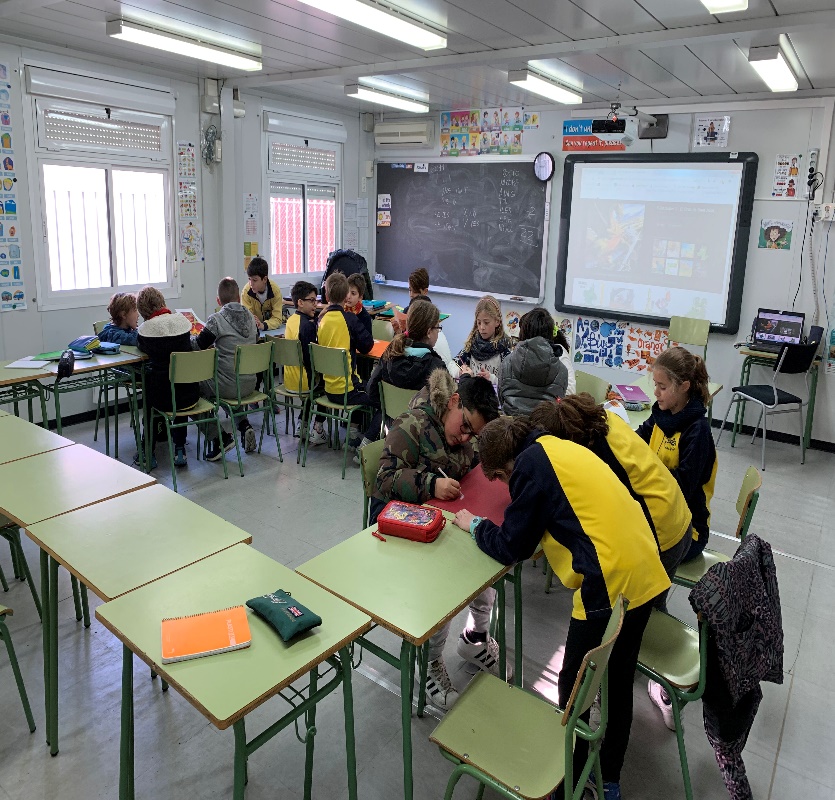 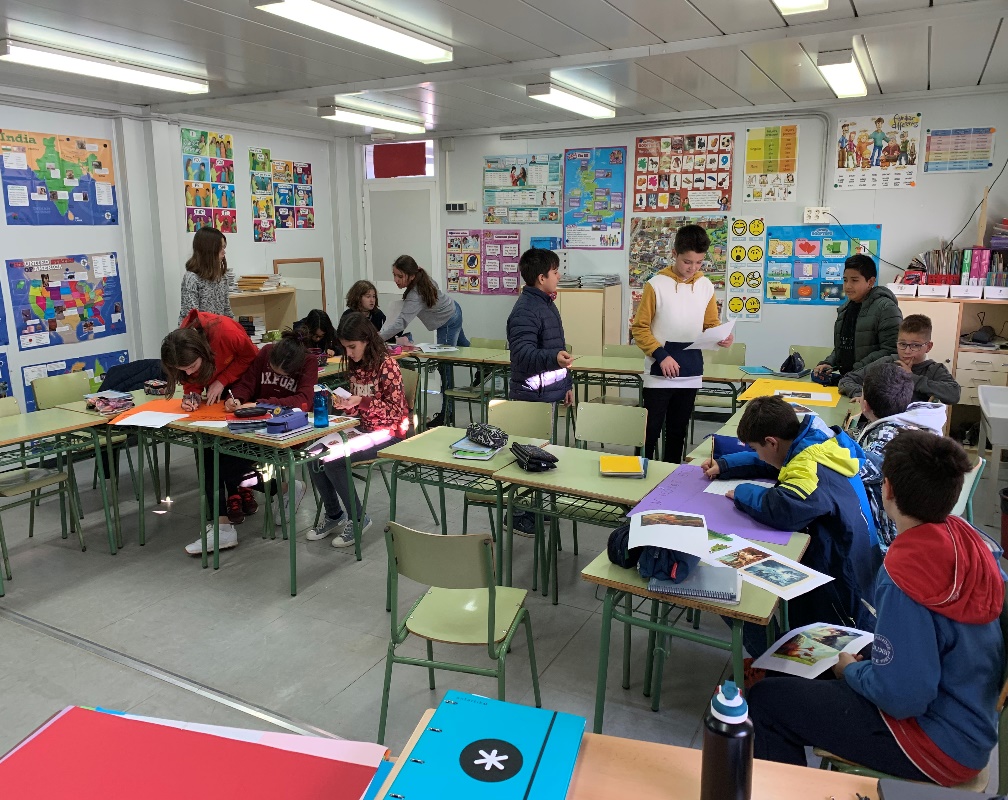 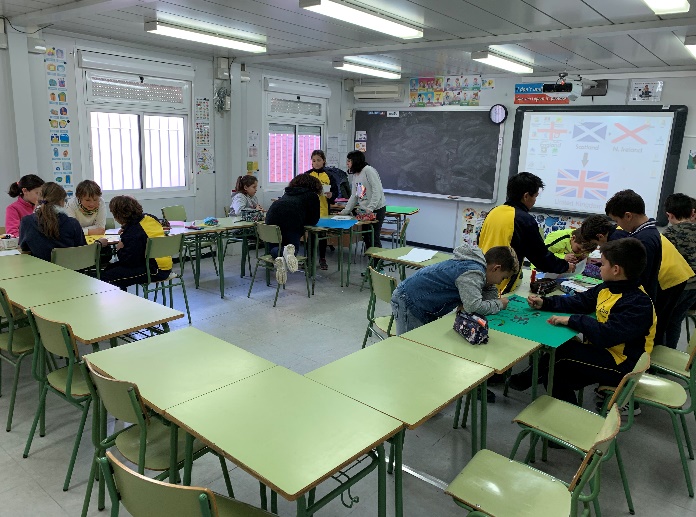